S3/S4 Physics
Nuclear Radiation
Atomic Structure
Every substance is made up from atoms.
The nucleus is the central part of an atom. The nucleus contains protons, which are positively charged, and neutrons which have no charge. Orbiting the nucleus are negatively charged electrons.
This is usually called the atomic model and is shown on the next slide.
Atomic Structure
In most atoms the numbers of neutrons and protons in the nucleus makes the substance very stable.
When you touch your jotter it is not radioactive!
However, there are substances where the number of protons and neutrons make the atoms become radioactive. This means they can emit nuclear radiation.
Three nuclear radiation are…alpha (α), beta (β) and gamma (γ).
Nuclear Radiations
Alpha Radiation (α)
Alpha particles are positively charged and cause lots of ionisation.
They can move a few cm through air.
Beta Radiation (β)
Beta particles are negatively charged and can cause some ionisation.
They can move tens of cm through air.
Gamma Radiation (γ)
Gamma rays have no charge as they are a high energy EM wave, which rarely causes ionisation.
They travel many km through air.
Nuclear Radiations
Ionisation is the process in which an atom gains or loses an electron to form an ion.
When an atom gains an electron it becomes a negative ion.
When an atom loses an electron it becomes a positive ion.
Alpha radiation is the nuclear radiation that causes the most ionisation. This is mainly due to it having a positive charge that can attract electrons.
Beta and Gamma can only cause a relatively small amount of ionisation.
Nuclear Radiations – Absorption in Air
Nuclear Sources - Natural
Two examples of naturally occurring radioactive elements are radon and uranium.
Radon is a gas found in our atmosphere and it can be used for treatment of cancers.
Uranium is a metal that can be mined under the ground and it can be used as fuel for nuclear power stations.
Nuclear Sources – Man-made
Two examples of man-made radioactive elements are plutonium and technetium.
Lots of different types of plutonium can be manufactured and they are widely used as fuel in nuclear power stations.
Technetium is made for use in the medical industry. It is mainly used in the diagnosis of cancer.
Background Radiation
There is radiation present all the time in our atmosphere. This is called background radiation.
Background radiation is caused by both natural and man-made sources.
Natural sources include cosmic rays and rocks/soil.
Man-made sources include waste from nuclear power stations and nuclear weapons testing.
Nuclear Power Stations
Radioactive elements like uranium and plutonium are used as fuel in the reactors of nuclear power stations.
Both these elements have a large nucleus which can be split using a process called nuclear fission.
When the large nucleus is split there is a release of energy which can be used to turn water into steam. This steam can then operate other parts of the nuclear power station.
Nuclear Fission
Nuclear Fission
The previous slide shows one nucleus undergoing nuclear fission.
In a nuclear reactor there will be millions of these reactions taking place.
That is why there is so much energy released.
The release of this energy needs to be controlled and can be calculated using E = mc2.
Nuclear Fusion
Nuclear Fusion
Fusion takes place when two small nuclei “fuse” together to form a slightly larger nucleus…and release ENERGY!
The previous slide shows two different hydrogen nuclei fusing together.
Hydrogen is the most abundant element in the universe, so why do we not use fusion to meet all our energy needs?
We have not yet been able to contain the enormous quantity of energy that fusion reactions release. 
But we are still looking, so maybe one day in the future…
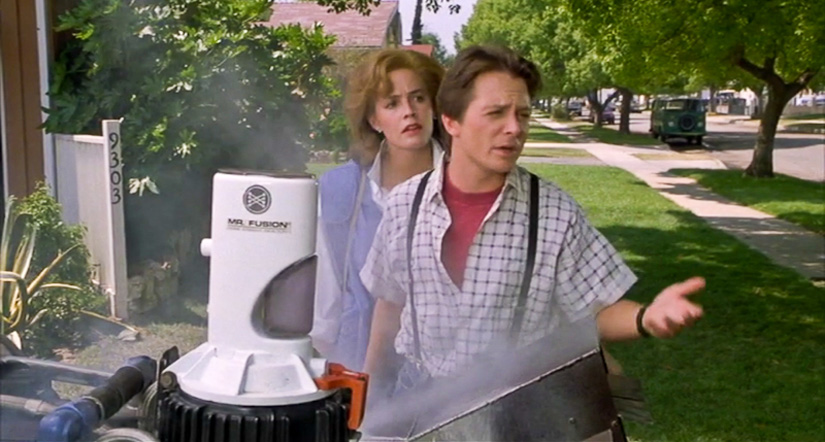